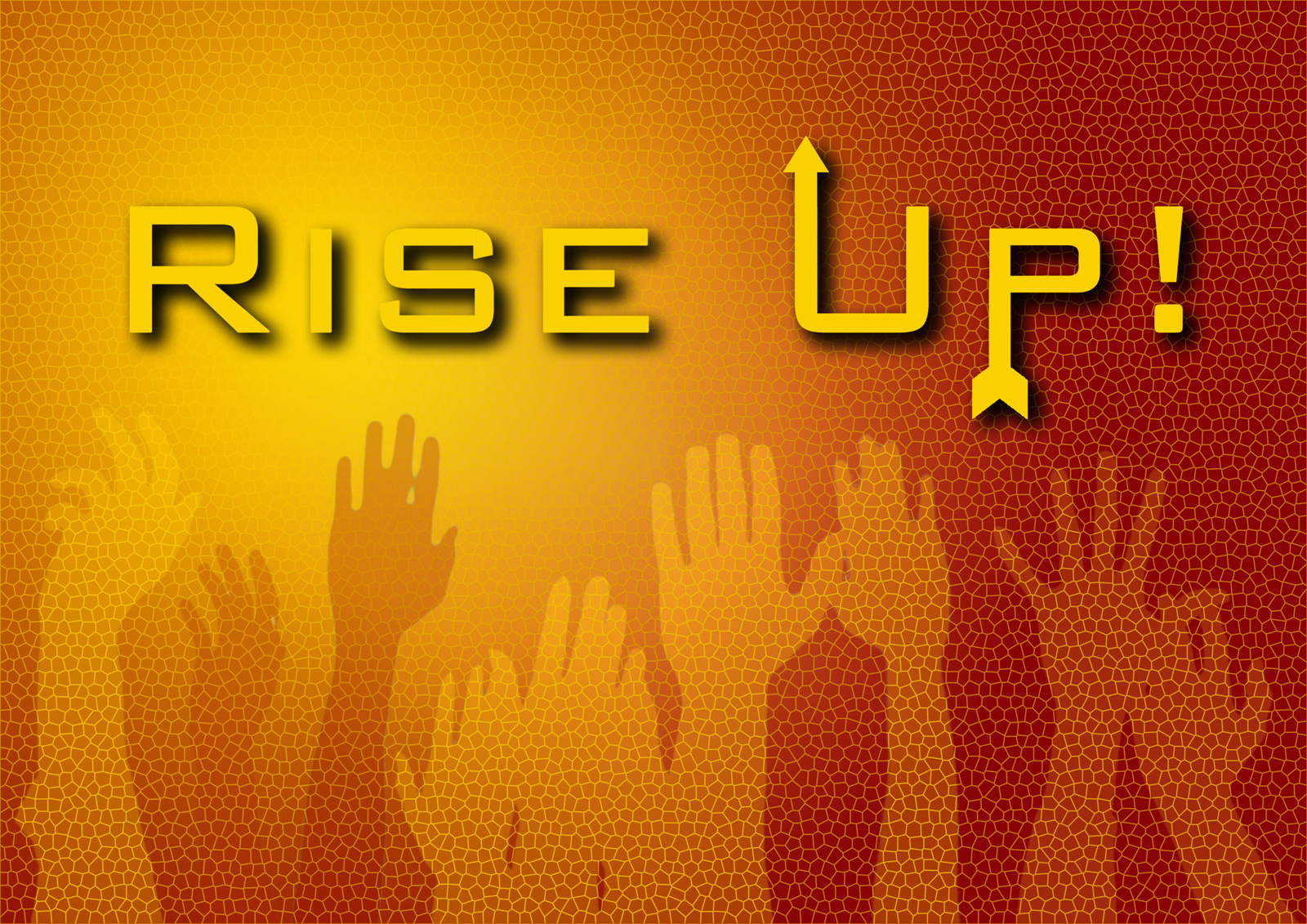 Copyright © Simon G. Harris 2014
Scripture quotations taken from the HOLY BIBLE, NEW INTERNATIONAL VERSION. Copyright © 1973, 1978, 1984 by International Bible Society. Used by permission
3. Foot in both camps
@claireearl
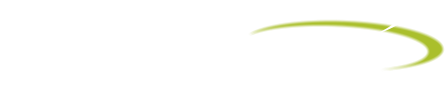 God is about to show who is boss
Setting the scene.
1 Kings 18:1-3
After a long time, in the third year, the word of the Lord came to Elijah, “go present yourself to Ahab and I will send rain on the land. So Elijah went to present himself to Ahab. Now the famine was severe in Samaria and Ahab has summoned Obediah who was in charge of his palace.
[Speaker Notes: God is about to show the people of Israel who is boss. 
Let’s set the scene 
God had told Elijah that he was about to make it rain again. 
Elijah knew it was time for God to show Isarel who was boss 
IT’s show time! 
To do this though he needs an audience and he wants King Ahab and his dartsedly prophets of Baal to have front row seats. 
We also have to remember that the Famine is sevre due to drought! Food is scarce, water is scare and people are dying. 
On the way to meet Ahab, Elijiah actually meets his right hand man, Obediah.]
Introducing Obadiah
A devote follower of the Lord …….
1 Kings 18:4
Obadiah was a devote beleiver of the Lord. While Jezebel was killing off the Lord’s prophets Obadiah had taken a hundred prophets and hidden them in two caves, fifty in each and had supplied them with food and water.
[Speaker Notes: Obadiah is descirved here as a devote believer of Yahweh or the LORD big L. His name means follower of the Lord. 
This O is not the prophet who has a book later in the OT, this is his only mention in scripture. 
It seems from these verses that he was responsible for protecting a number of prophets from certain destruction under Jezebel and Ahabs rule. His rescue effort is mention here and commended. 
On a simple reading of this text you would assume that this guy was for God, that he worshipped Yahweh with devotion and practice. 

OR did he….]
Introducing Obadiah
OR Ahab’s right hand man
In charge of Ahab’s Palace. 1 Kings 18:3a

Protecting Ahab’s cattle rather than the people of Israel. 1 Kings 18:5 

Did God’s work in secret.
[Speaker Notes: so here is the question, how could such a devote follower of the LORD, be Ahab’s right hand man. Verse 3 a tells us that O had the most senior role in any Kings staff- the one in charge of his palace. O’s role was to make sure that the palace ran smoothly and that all that happened there met with the King and Queens approval. He was the operations manager for Ahab’s monachy. 
And as we have heard in previous weeks this King Ahab is not described to be a very nice king, in fact if you head back with me to I kings 16 we have such a strongly worded passage about just how evil he is.. i
 1 Kings 16:30 Ahab did more evil in the eye of the Lord than any of those before him.. and believe me ones before him the ones before weren’t exactly sweet and light! 
If we read on, verses 31-34.. He considered it trivial to commit the sins of Jerabaoam (e,g child sacrifice amongst other acts of idolarty) He even married Jezeblel. 
Worshiped and served Baal, mad an ashram pole 
Foundation of his palace cost him is firstborn and youngest son… I will leave you to work that one out! 
Verse 32 reminds us that he did more to provoke the Lord, the God of Israel to anger than did all the kings of israel before him. 
Ahab was evil and his practices were evil too. The things that went on under his rule were evil, the things that happened within his palace were unholy, unsure and completely offensive to the King of all- Yahweh. 
We see more of Ahab’s evil back in ch 18, he has sent O out to find water and grass not for his people but for his cattle. He cares more for his processions than for the people under his kingship. 

O was Ahab’s right hand man and there was absolutely no way he could be ignorant of the practices of Ahab, the worship of Baal or the sins that were committed in his palace. 

Even more whilst you can argue that O did save 100 prophets, he choose to do it in secret in fear of his own life. Compare him for a moment with Elijiah. If Elijah was one rising up to take a stand in a dark and evil society, O was the opposite, he was hiding his faith, compromises his practices and only serving God in secret. He certainly wasn't taking a stand against the evil reign of Ahab, he was complicit
in it. 

Are you still with me?!]
Obadiah was a man with his foot in both camps
He has done what millions of people do all around the world today. That is , many are wilfully hiding their faith in God and their biblical convictions to please  a world that does not know God.
[Speaker Notes: Obadiah was a man with his foot in both camps. It is like Paul becoming the operation manager for a mosque or Me becoming the manager of an abortion clinic. Obadiah obviously had some faith in Yahweh to be described as a devote follower but he also lived a life of compromise and and because of power and position he has chosen to keep his faith a secret to secure a top job. He really has sold out for personal gain. 

He has chosen to live his life somewhere between God and the world. He has chosen a position that forces him to conceal who he really is. He has chosen to hide hid faith in God, to protect his life, satisfy his greed and to exalt his own name.]
Jesus addresses the same issues.
Matthew 6:24
No one can serve two masters. Either he will hate the one and love the other, or he will be devoted to the one and despise the other. 

If anyone is ashamed of me in this adulterous and sinful generation, the Son of man will be ashamed of him when he comes to his Father’s glory with the holy angels. 
Mark 8:38
[Speaker Notes: JEsus addresses the same issue… 
Matthew 6:24 reminds us that we have to give God our all, a God face and a world face is not acceptable. We cannot worship God and also serve money, another religion, a relationship, a career not ordained by him etc.. 

Mark 8:38 makes for even more uncomfortable reading.. 
JEsus here is recognising that the generation of the time was dark, sinful just like O time and like our time today. But in that Jesus strongly says even in that sinful generation you have to make a stand for me. You cannot sit on the fence and in one moment worship me and the next moment be ashamed of me.]
What areas of your life are you still sitting on the fence about?
[Speaker Notes: Let’s head back to Kings… 
IT’s only when O meets Elijah that he true allegiance is revealled. 
Elijah is Israel’s most wanted man and O has the choice to do as he asked and risk his own death for meeting elijiah and not killing him immediately OR he could carry on pretending Elijah never met him. Verse 9 expresses his true allegiance and that is ultimately to hiself. He doesn’t want to do as Elijah asks as he values his position and his life over what God values as important. 
O does go to Ahab in the end and we hear nothing more of him. And do not get me wrong I honestly believe he wasn't a completely bad man.. but his story is a story of compromise, his story is a reminder to us all that God does not call us to sit on the fence.]
Are there areas of my life that the Holy Spirit is highlighting that are compromised? 
Are their things I am doing for the Lord in secret that should not be secret? 
What areas in my life, my culture  is God asking me to stand about that actually I am sitting on the fence about?